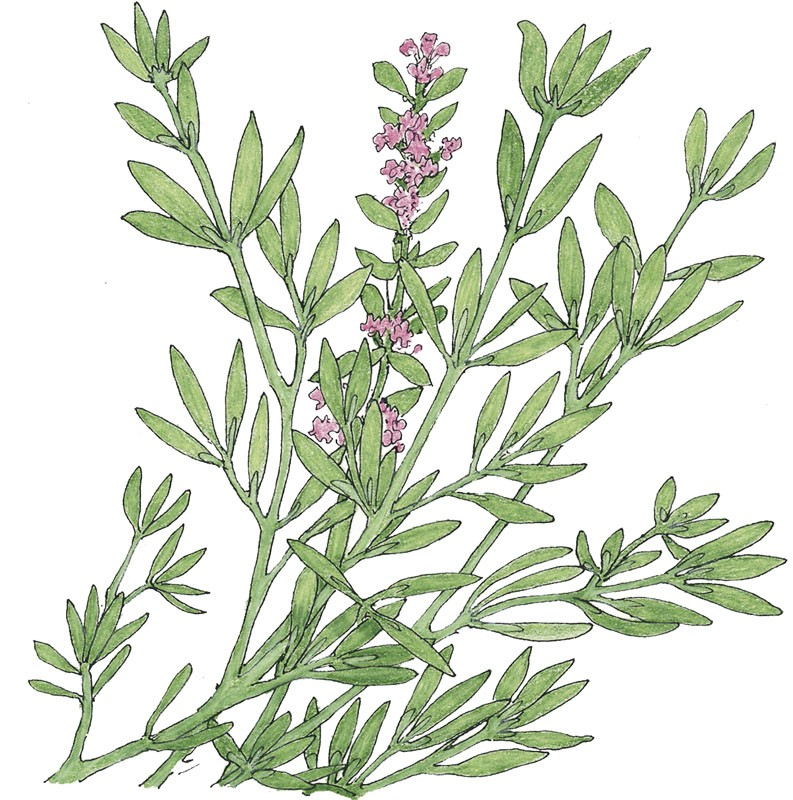 1
https://seedsforgenerations.com/product/thyme-english/
How Many More Thymes? 
Case Study
Day 1
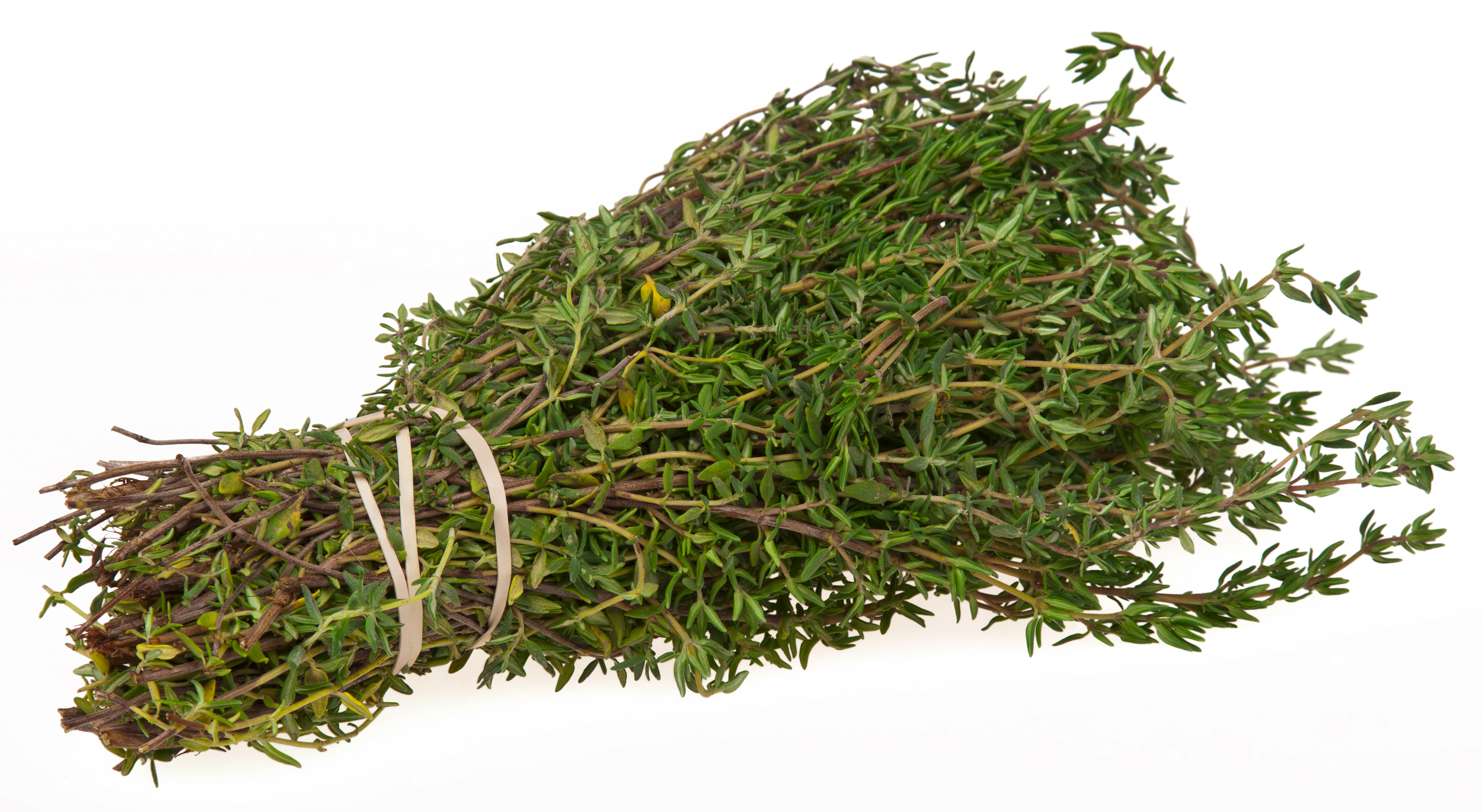 https://en.wikipedia.org/wiki/Thyme
Case Study Adaptations by Angela Dassow and Sheryl Konrad 
Biology Department
Carthage College, Kenosha, WI
Adapted from J. Phil Gibson
Department of Microbiology & Plant Biology and Department of Biology
University of Oklahoma, Norman, OK
2
Thyme Plant Observations
Two minutes per plant specimen (5 total)
Record your observations for:
Thyme variety name
Growth habit (branching pattern, leaf type, relative leaf size, relative plant height)
Overall scent of plant
Leaf texture
Scent of a crushed leaf (crush only 1-2 leaves per group)
Other observations?
SAVE your observations for reference!
3
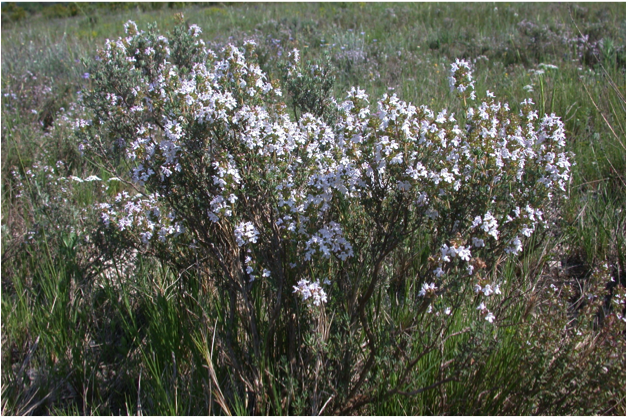 “Don’t Eat the Plants” 
and 
“Mediterranean Vegetation - How Plants Survive”

 Video Discussion
4
1. What are the two general categories of plant defenses?
5
1. What are the two general categories of plant defenses?
Chemical
Mechanical
6
2. Name the two different types of physical structures or adaptations plants use for defense.
7
2. Name the two different types of physical structures or adaptations plants use for defense.
Hairs 
Spines
8
3. What is the sticky defensive sap used by some plants for protection?
9
3. What is the sticky defensive sap used by some plants for protection?
Latex
How is latex defensive?
10
4. What is the most toxic plant compound that has been identified and what plant does it come from?
11
4. What is the most toxic plant compound that has been identified and what plant does it come from?
Ricin from the castor oil plant
	Are plant toxins relatively common, or rare?
12
5. If a plant makes toxic chemicals, those chemicals will be found in all parts of the plant. True or False?
13
5. If a plant makes toxic chemicals, those chemicals will be found in all parts of the plant. True or False?
False
	Explain
14
6. Name 4-5 major abiotic environmental challenges faced by Mediterranean plants.
15
6. Name 4-5 major abiotic environmental challenges faced by Mediterranean plants.
High light 
Seasonal drought 
Heat 
Thin soils 
Nutrient poor soils
16
7. What is an adaptation used by both sage and Poterium to tolerate the Mediterranean environment?
17
7. What is an adaptation used by both sage and Poterium to tolerate the Mediterranean environment?
Producing two different kinds of leaves
Explain
18
8. What is the function of the oil produced by sage?
19
8. What is the function of the oil produced by sage?
Herbivore deterrent
	How does it work?
20
9. What is the function of the thorns and spines produced by poterium?
21
9. What is the function of the thorns and spines produced by poterium?
Herbivore deterrent
22
10. How does a caper plant protect its flowers?
23
10. How does a caper plant protect its flowers?
They open at night and are alive during the morning only… then they die
	Why does this make sense for the plant?
24
11.  Review: name 4 important environmental forces shaping plant life in the Mediterranean region?
Drought 
High temperatures 
Thin soils 
Nutrient poor soils
25
12. Review: name 4-5 strategies that have evolved in Mediterranean plants to help them survive in their environment.
Aromatic chemicals that protect against water loss and deter herbivores 
thick, drought resistant leaves
dormancy as a bulb during dry season 
producing dry season and wet season leaves 
producing spines
26
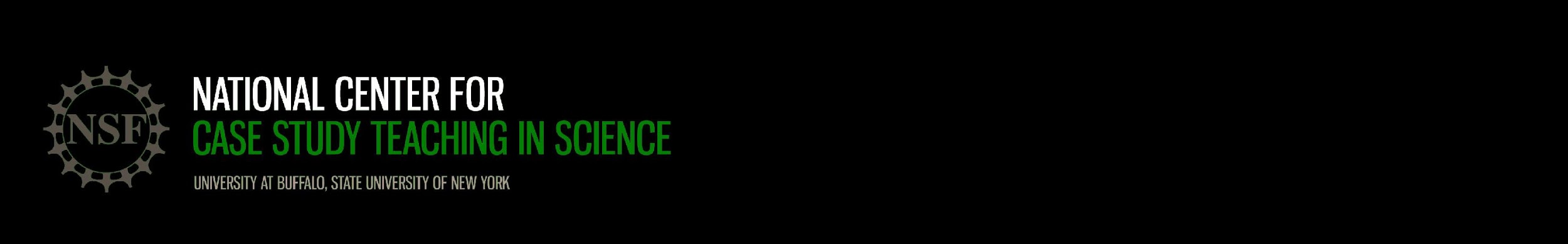 HOW MANY MORE THYMES?
A Case of Phytochemical Defense
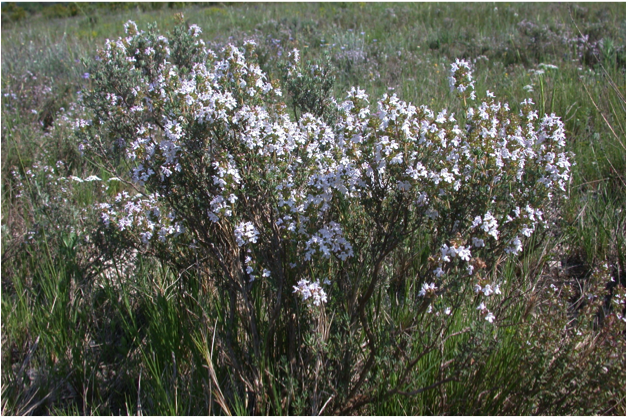 by
J. Phil Gibson
Department of Microbiology & Plant Biology and Department of Biology
University of Oklahoma, Norman, OK
An Internship
Emily had just begun her internship with PhytoChem Labs, a company working to develop pesticides from chemicals found in plants.

As part of her assignment, she and two other interns would be working with Dr. Williams, whose lab group is investigating uses for different plants from the Mediterranean region, particularly those in the mint family. The interns were waiting in the conference room, where Dr. Williams was going to introduce them to the project.
28
PhytoChem Labs
Why would PhytoChem Labs be investigating plants for natural pesticides?
What types of compounds might they be interested in studying? 
Why would Mediterranean plants, or plants in the mint family, be of interest to Dr. Williams?
(Spend 1 minute discussing with your group)
29
PhytoChem Labs
“Hello,” Dr. Williams said as she and one of her technicians walked into the conference room. “Welcome to the thyme lab.”

“Thyme? I know that plant. It tastes great,” said Allie, one of the other interns. 

“Well it does to you, but you might have a different opinion if you were a slug or a goat,” joked Dr. Williams. “Here, let me tell you about the plants we work with. It will be a good starting point since you are about to have a lot of thyme on your hands.”

The interns groaned at the pun, and the technician shook his head at hearing the joke once more. And with that, Dr. Williams began her introduction to their work with thyme.
30
Mediterranean Plants
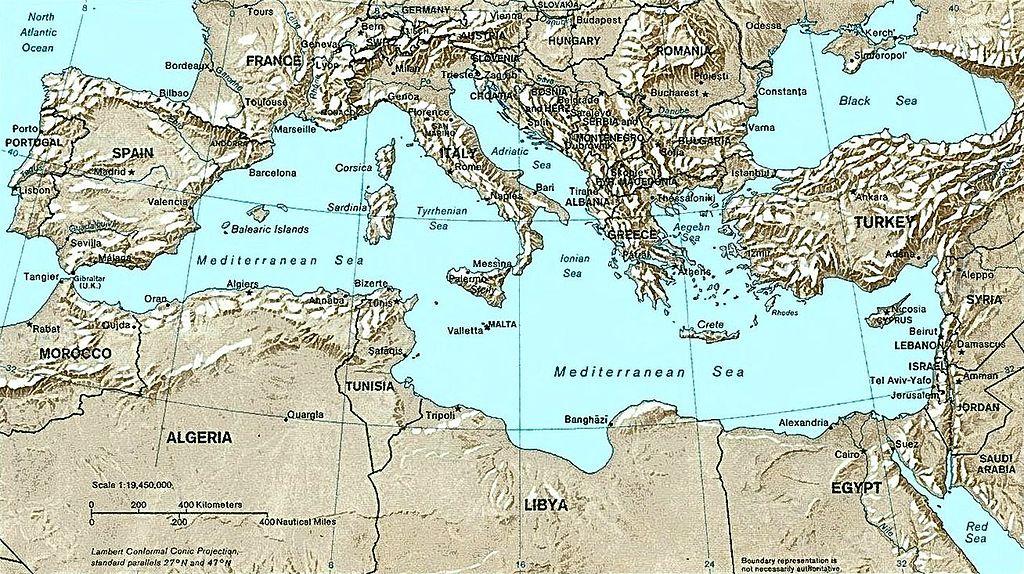 Plants in the Mediterranean region must cope with nutrient poor soils, heat, and seasonal drought. 

Their leaves are typically tough, evergreen, and have relatively low photosynthetic rates.

High construction costs for leaves mean plants must protect and  use them for a long time to show a “profit” on their “investment.”
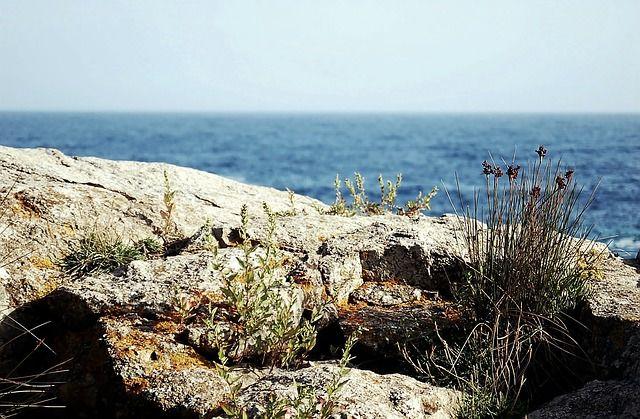 31
[Speaker Notes: This work is in the public domain in the United States because it is a work prepared by an officer or employee of the United States Government as part of that person’s official duties under the terms of Title 17, Chapter 1, Section 105 of the US Code. See Copyright. http://commons.wikimedia.org/wiki/File:Mediterranean_Relief.jpg
http://pixabay.com/p-162714/?no_redirect License	Public Domain CC0	http://pixabay.com/en/sea-mediterranean-sea-nature-162714/]
Aromatic Mediterranean Herbs
Many Mediterranean plants produce essential oils. 
In fact, approximately 50% of the plant genera that produce essential oils are native to Mediterranean ecosystems. 
Many are in the Lamiaceae (the Mint Family), which includes culinary herbs such as oregano, basil, rosemary, and thyme.
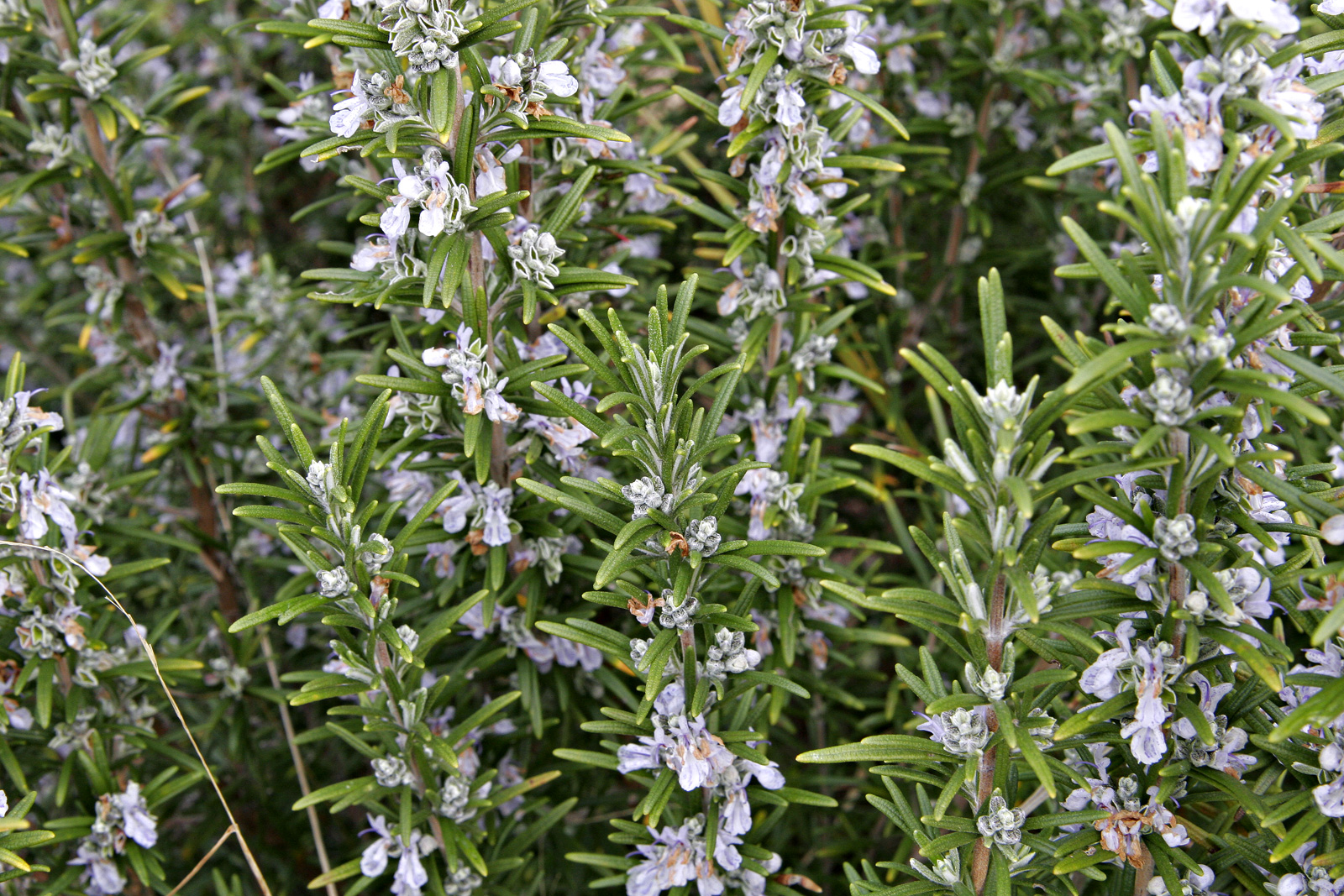 32
Thymus vulgaris - Thyme
Thyme is a woody perennial that grows throughout the Mediterranean region.

Like other members of the Lamiaceae, it produces aromatic compounds in specialized hairs, called trichomes, on its leaves.

Fun fact: Google “trichomes”, and look at the captions for the top pics… why?
33
Trichomes Contain Volatile Oils
Some of the trichomes are glandular and contain cells that secrete volatile oils and store them in the trichome. 

Oils vary in chemical composition, which gives different species or different members of the same species their characteristic scent.

Chemically different members of the same species are called chemotypes.

Different thyme chemotypes differ in the dominant monoterpene found in the aromatic oils they produce.
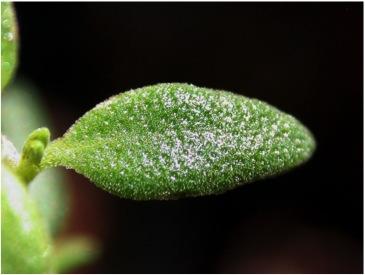 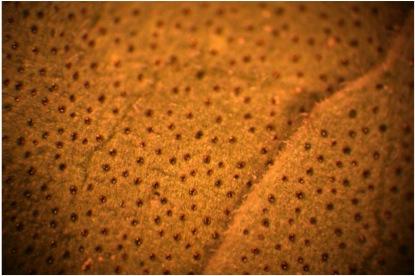 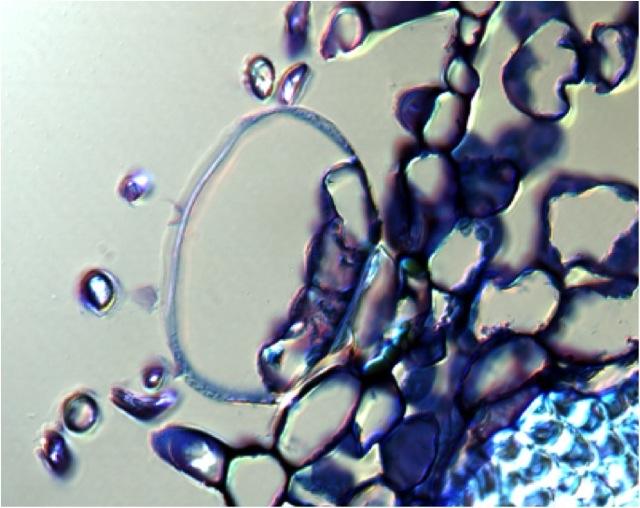 glandular cells
34
6 Thyme Chemotypes
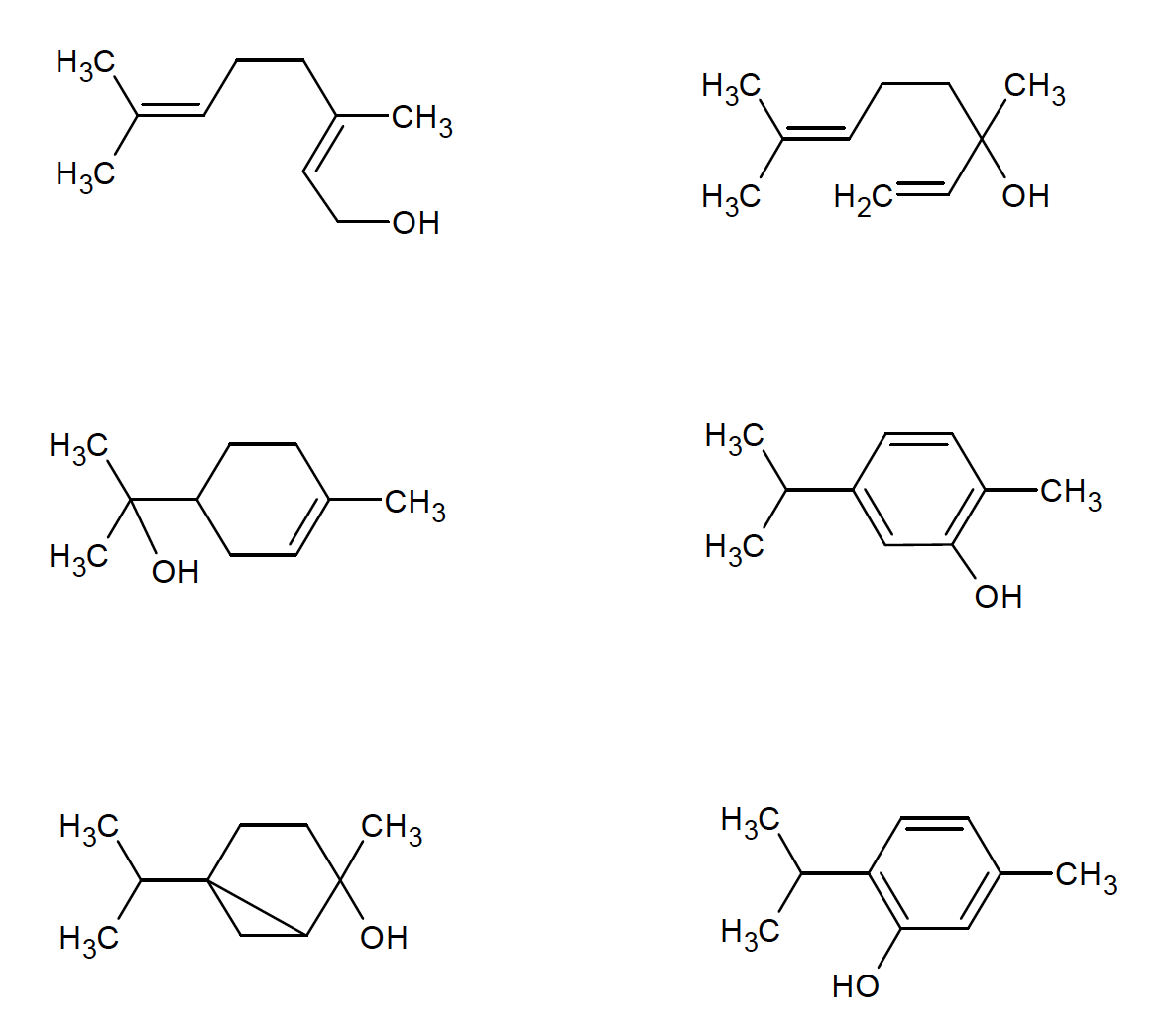 Geraniol = G
Linalool = L
Non-
Phenolic
α −Terpinol = A
Carvacrol = C
Phenolic
Thuyanol = U
Thymol = T
35
Scents of Different Chemotypes
Different Chemotypes Have Different Scents
Geraniol = Lemon scent
Linalool = Similar to lavender
Thymol and carvacrol = “Thyme” scent, indistinguishable by humans (“herbal” scent)

Thymol and carvacrol are commonly used in cooking. Geraniol and linalol are used in perfumes. Mixtures of chemotypes are used in frozen foods and in herbal teas.
36
Thyme Chemotypes
Geraniol
Linalool
All 6 chemotypes are derived from one starting compound
α −Terpinol
Geranyl 
Pyrophosphate
Terpinyl-8
Thuyanol
Naryl 
Pyrophosphate
Carvacrol
Gamma
terpinene
Terpinyl-4
Thymol
37
Scents of Different Chemotypes
Different Chemotypes Have Different Scents
Geraniol = Lemon scent
Linalool = Similar to lavender
Thymol and carvacrol = “Thyme” scent, indistinguishable by humans (herbal)
Thuyanol = herbal/earthy/peppery
α −Terpinol = lilac to minty

LOOK BACK AT YOUR OBSERVATIONS for the five different thyme plants: which chemotype do you suspect for each plant?
38
END DAY 1
39
DAY 2
40
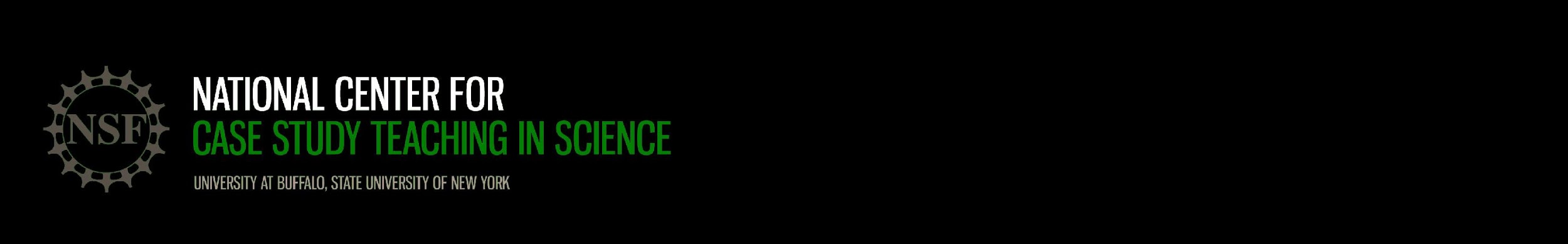 HOW MANY MORE THYMES?
A Case of Phytochemical Defense
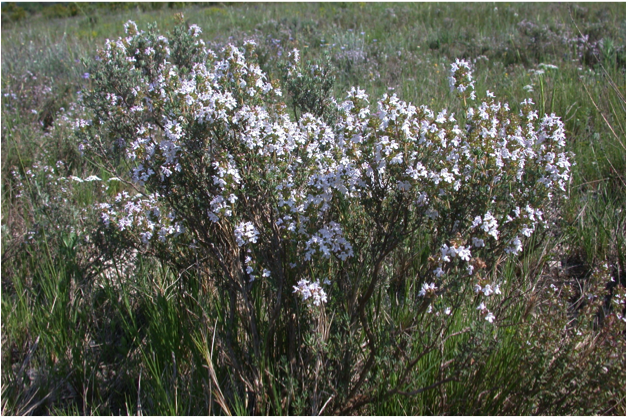 by
J. Phil Gibson
Department of Microbiology & Plant Biology and Department of Biology
University of Oklahoma, Norman, OK
Epistasis & Thyme Chemotypes
42
What Thyme Is It?Question #1
What chemotype will be produced by the genotype below?
 gg aa UU ll CC Tt

Geraniol
α −Terpineol
Thuyanol
Linalool
Thymol
43
[Speaker Notes: C]
Thyme for Another QuestionQuestion #2
A plant that is GgaauullCc is crossed with another plant that is GgaauuLlcc. What chemotypes are possible from this cross?

Geraniol, Linalool, Thymol, Carvacrol
Geraniol, Thymol, α −Terpineol, Carvacrol 
Geraniol, Thuyanaol, Linalool, Carvacrol, Thymol
Geraniol, Carvacrol, Linalool, Thymol
Geraniol, Linalool, Carvacrol
44
[Speaker Notes: A]
Too Much Thyme On Our Hands?
Botanists and ecologists have wondered why plants such as thyme would have so many chemotypes.
 
Why do you think a species might have multiple chemotypes? 
What would be the benefits of multiple chemotypes? 
Are there any potential limitations to producing multiple chemotypes? 
How could you investigate this topic? 

Working in teams, generate hypotheses and design the experiments you would conduct to test those hypotheses.
45
Chemotype Cafeteria
A research team investigated this topic by testing deterrence of different chemotypes by offering snails (Helix aspera)  a choice of different chemotypes as plants, gels that contained leaf material from different chemotypes, and gels that contained the scent of the different chemotypes .
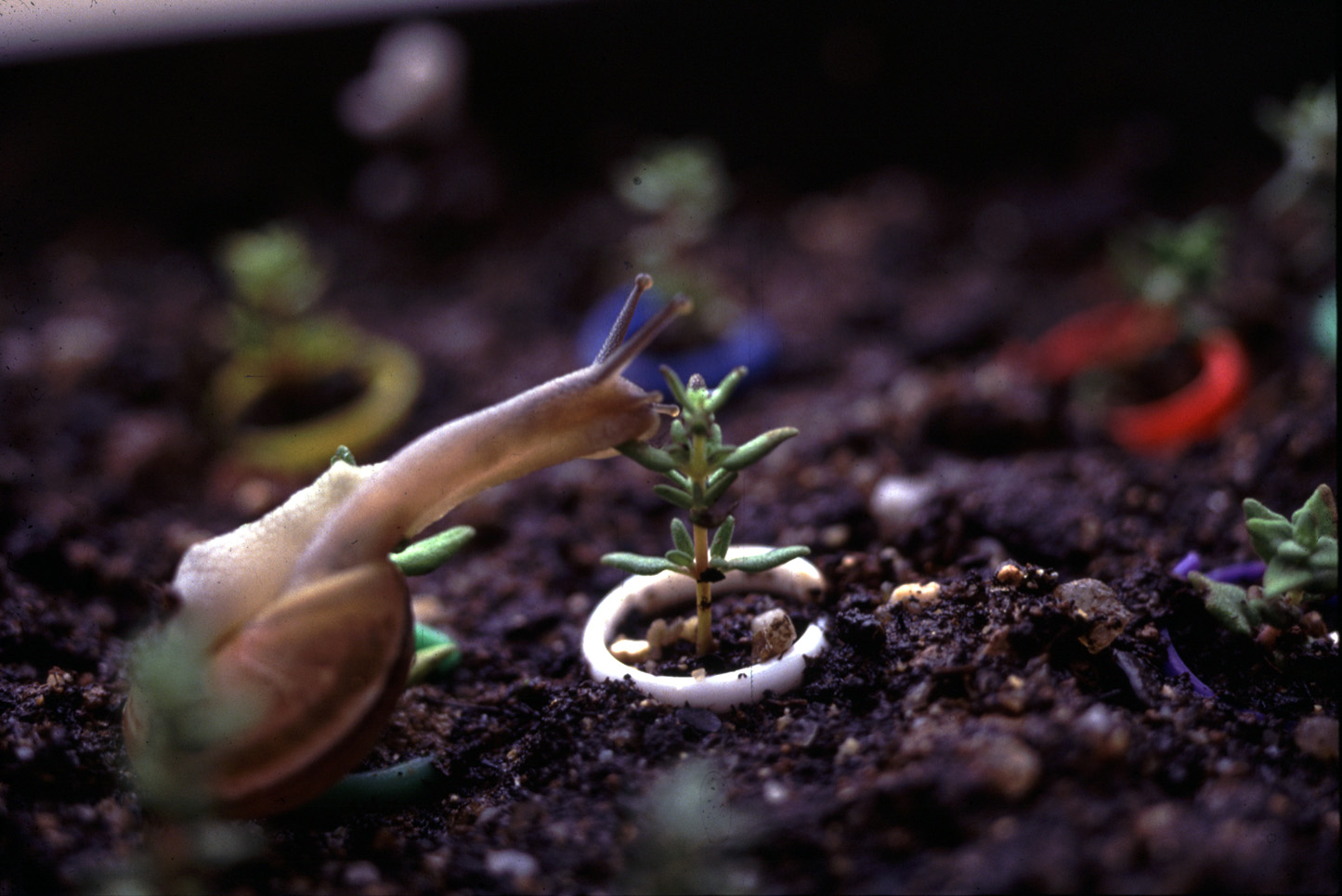 What do you think was their rationale for this experiment? What do you predict they might observe? Why?
46
Good Thymes, Bad Thymes
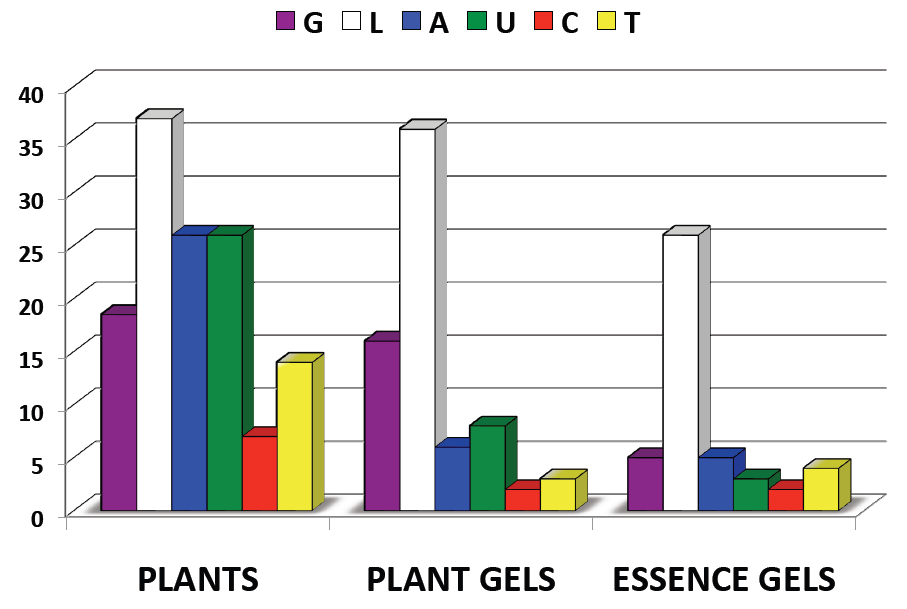 % Eaten
Chemo p = 0.0001
Snail	p = 0.00001
C X S	p = 0.009
Chemo	p = 0.002
Snail	p = 0.543
C X S	p = 0.470
Chemo p = 0.00001
Snail	p = 0.126
C X S	p = 0.097
47
Linhart and Thompson 1995
[Speaker Notes: Choice experiments with immature snails (Helix aspersa)]
Mammalian Vertebrates
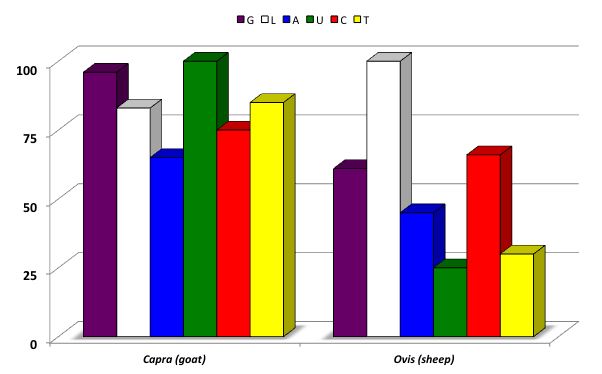 Relative Deterrent Value (%)
48
Linhart and Thompson 1999
Invertebrates
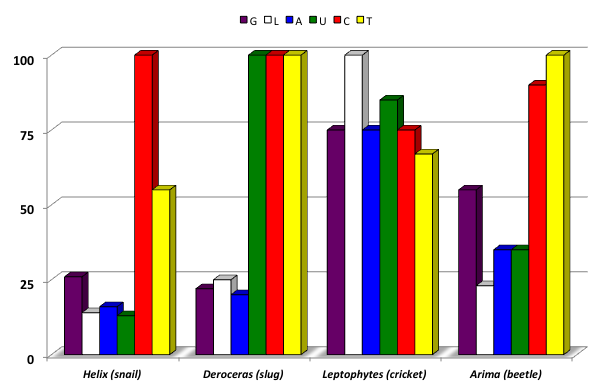 Relative Deterrent Value (%)
49
Linhart and Thompson 1999
Fungal & Bacterial Pathogens
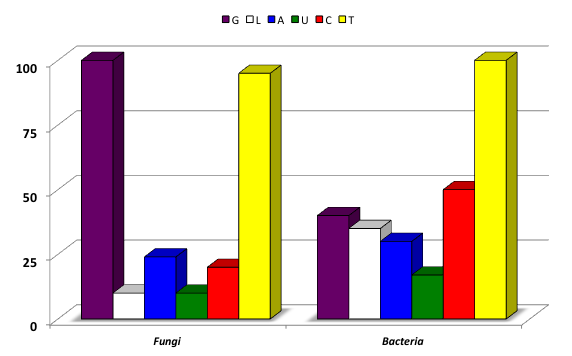 Relative Deterrent Value (%)
50
Linhart and Thompson 1999
Allelopathy
Some plants produce chemicals that inhibit the seed germination of the same or different species (allelopathy.)
The researchers next decided to investigate whether chemotypes have allelopathic effects.
How would you investigate whether thyme chemotypes are allelopathic?
51
Allelopathy
52
Linhart and Thompson 1999
Thyme & Space
Another avenue of research looked at the whether different chemotypes are associated with particular habitats.
 
What environmental variables might be important in shaping the geographic distribution of thyme?
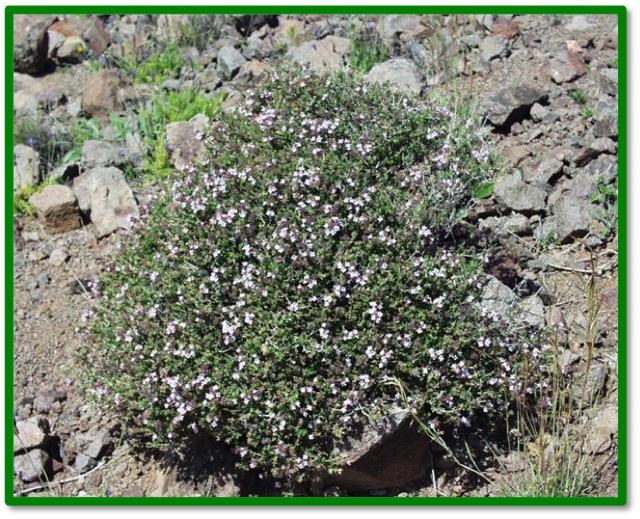 53
Another Thyme, Another Place
The phenolic chemotypes are more common in northern Spain and southern France in areas close to the Mediterranean. Non-phenolics are more common inland and at higher latitudes.

How do these habitats potentially differ ecologically?
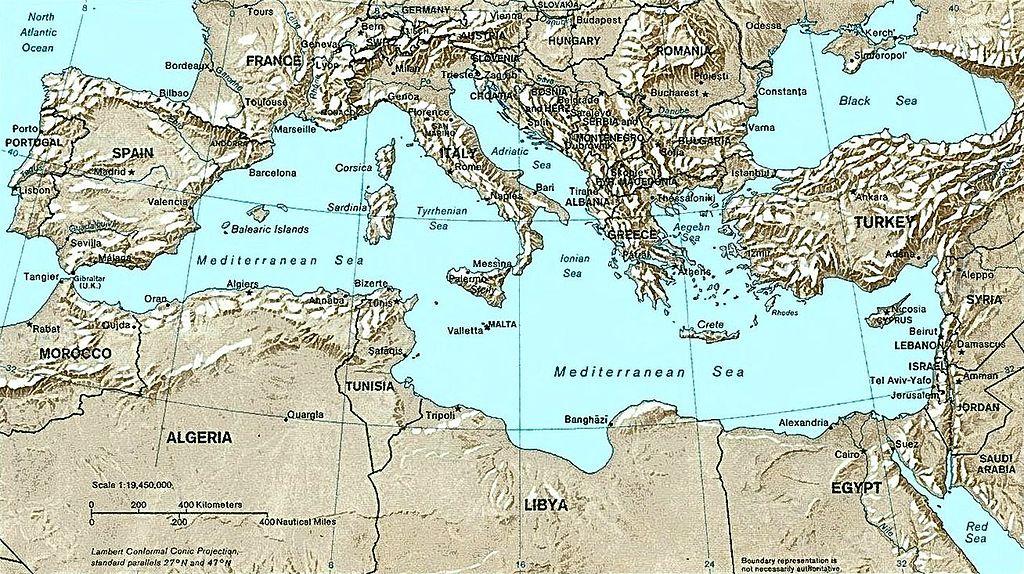 54
Just A Clicker Question, No Pun This ThymeQuestion #3
Based on large-scale patterns of distribution, researchers wondered about distribution on a smaller scale. They looked at the chemotype distribution in the St-Martin-de-Lourdes basin. What chemotypes would you predict to observe in the cooler hillsides in the basin and  the warmer plateau regions around the basin?

Mostly phenolics in the basin and the others on the plateaus.
C and T on the plateaus and the others in the basin.
Mostly A, U, and G, in the plateaus and L or T in the basin
C and T in the basin and plateaus.
Can’t make a prediction from the data.
55
Thyme Distribution
G        L        A        U        C       T
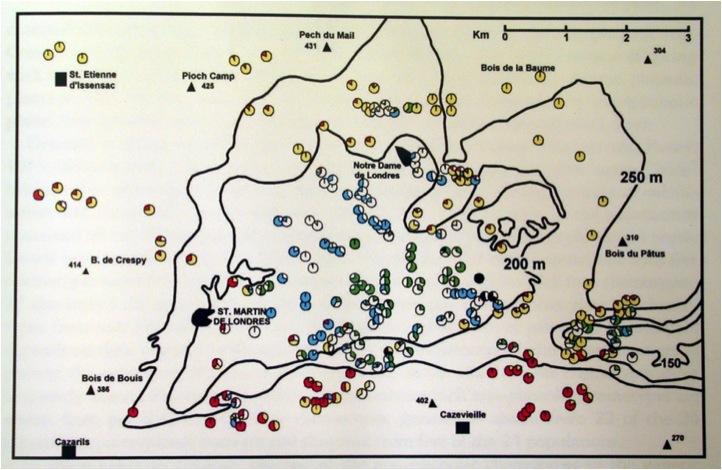 56
Thomspon et al. 1998
A Thyme of Change?
Question #4
As climates have warmed, some chemotypes have become more common in areas where other chemotypes once dominated. Which chemotype(s) would you predict is becoming more common as areas become warmer and dryer.

G and T
A and L
U and C
C and T
L and T
57
Chemotype Distribution
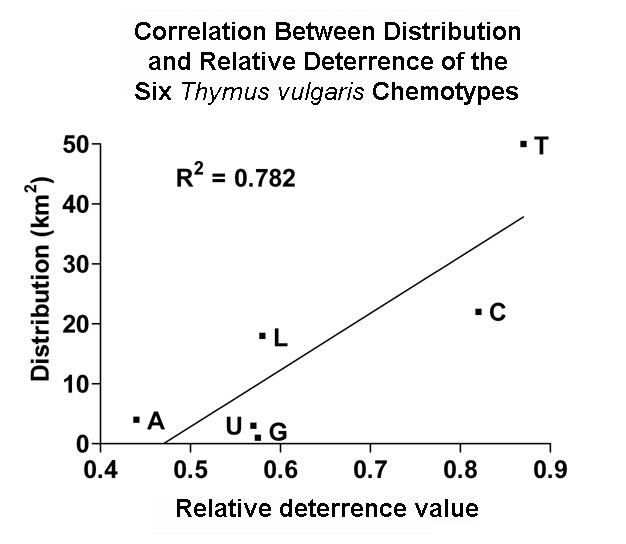 Relative deterrence value
58
Thomspon et al. 1998
Thyme to Summarize
Based on the results of the experiments described in this case study, summarize how they provide an answer(s) to the question of why thyme has so many different chemotypes.
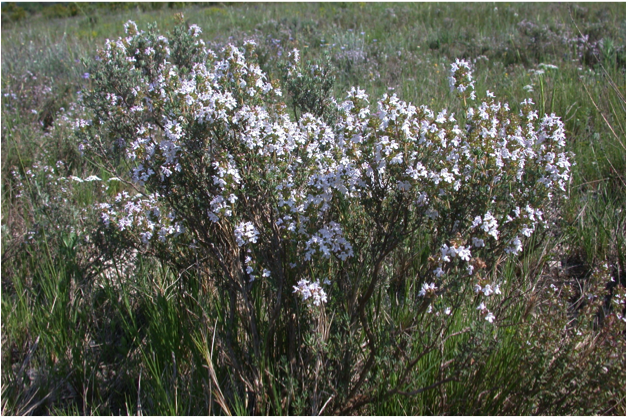 59
END DAY 2
60
DAY 3
61
Reading Questions Discussion
1.	What is the benefit to Nicotiana attenuata of emitting (E)-α-bergamotene in its flowers? Why / how does this work?

2.	What is the benefit to Nicotiana attenuata of emitting (E)-α-bergamotene in its leaves? Why / how does this work?

3.	What is NaTPS38, and what might be the benefit to Nicotiana attenuata of using it to differentially regulate production of a single compound in different tissue types? Give at least three potential benefits.

4.	Explain how (E)-α-bergamotene production in Nicotiana attenuata demonstrates ecological pleiotropy.
62
Bergamotene in Manduca sexta
1)    Re-read the last paragraph of the Phys.org News bergamotene article. State 3 possible environmental factors that might affect local adaptations in Nicotiana attenuata. 

2)    Outline a reasonable experiment designed to test the ability of just one of those environmental factors to cause a localized adaptive response in Nicotiana attenuata. Include your hypothesis, rationale, and independent and dependent variable(s).
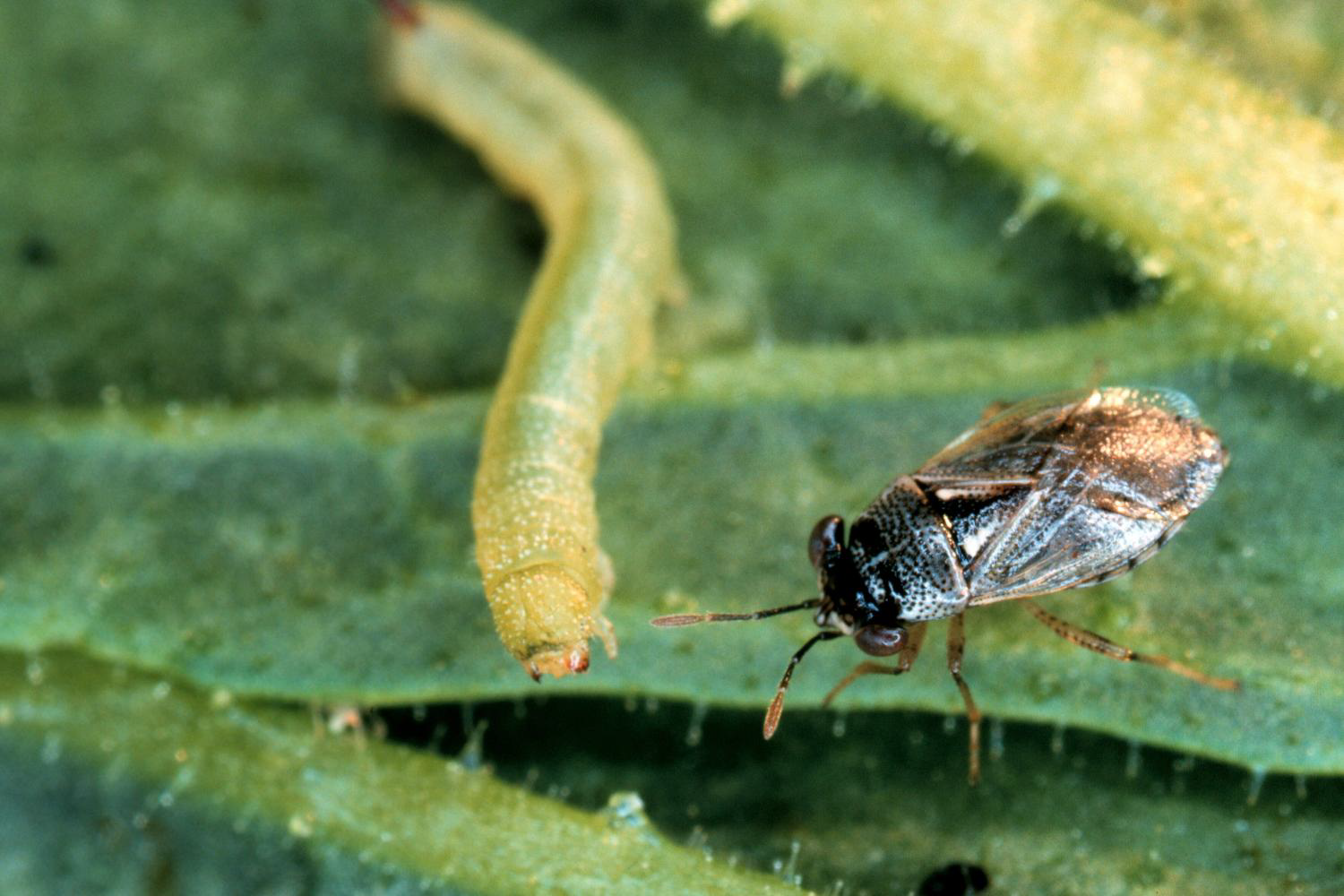 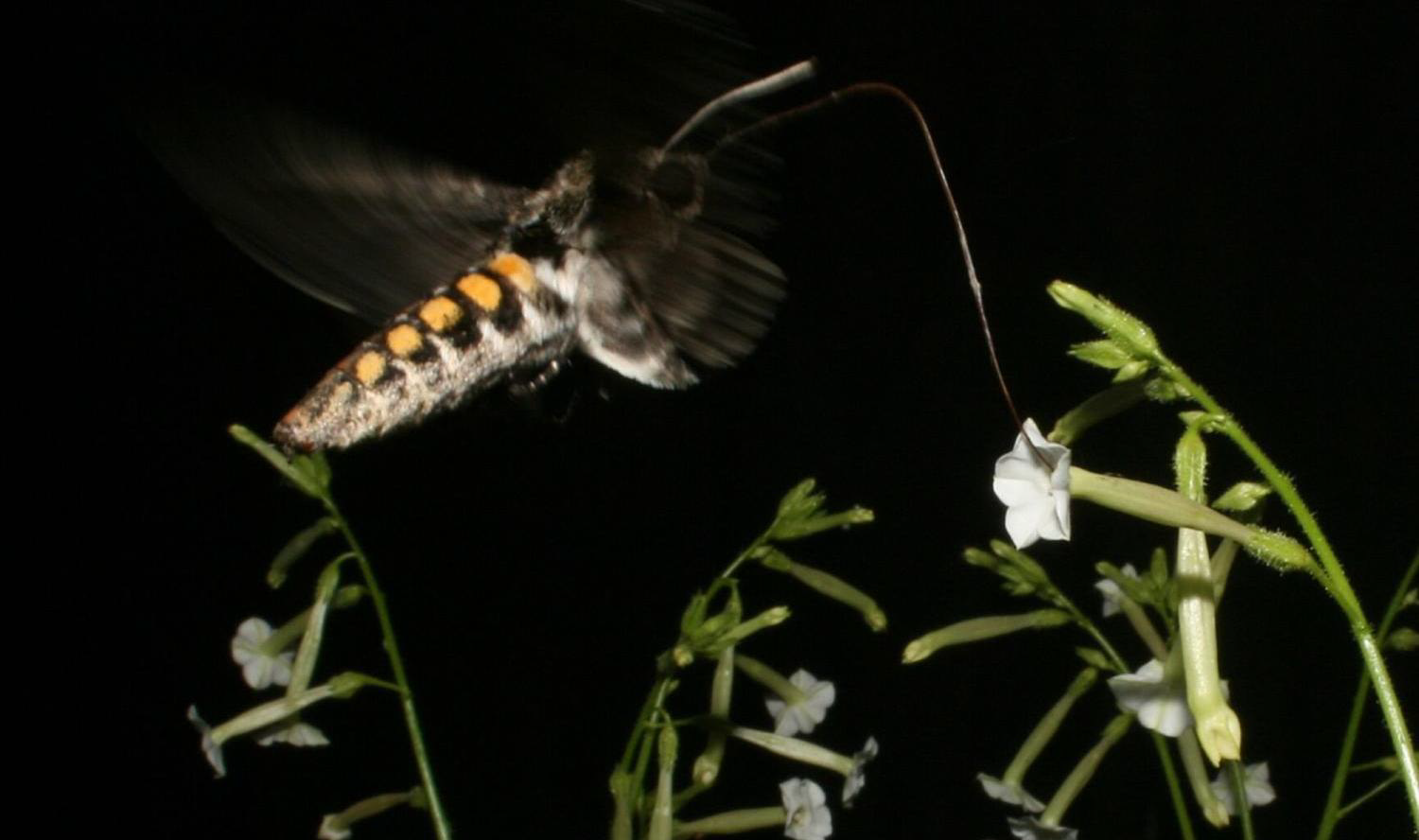 63
(LAST PARAGRAPH OF ARTICLE)
The fact that a single gene in Nicotiana attenuata mediates both pollination and defense by producing tissue-specific (E)-alpha-bergamotene is an example of a phenomenon called ecological pleiotropy. 

"Accumulating evidence suggests that ecological pleiotropy may be quite common in plants. Our work demonstrates that interactions between different ecological factors, such as
pollinators and herbivores, are important for plant evolution. 

However, we know little about the extent to which these interactions can affect the plant's adaptation to its environment," explains Shuqing Xu. The scientists are currently developing a new research program that aims to address this question systematically.
Bergamotene—alluring and lethal for Manduca sexta (2017, April 20) retrieved 17 February 2019 from https://phys.org/news/2017-04-bergamotenealluring-lethal-manduca-sexta.html
64
Discuss
1)    Re-read the last paragraph of the Phys.org News bergamotene article. 

State 3 possible environmental factors that might affect local adaptations in Nicotiana attenuata.
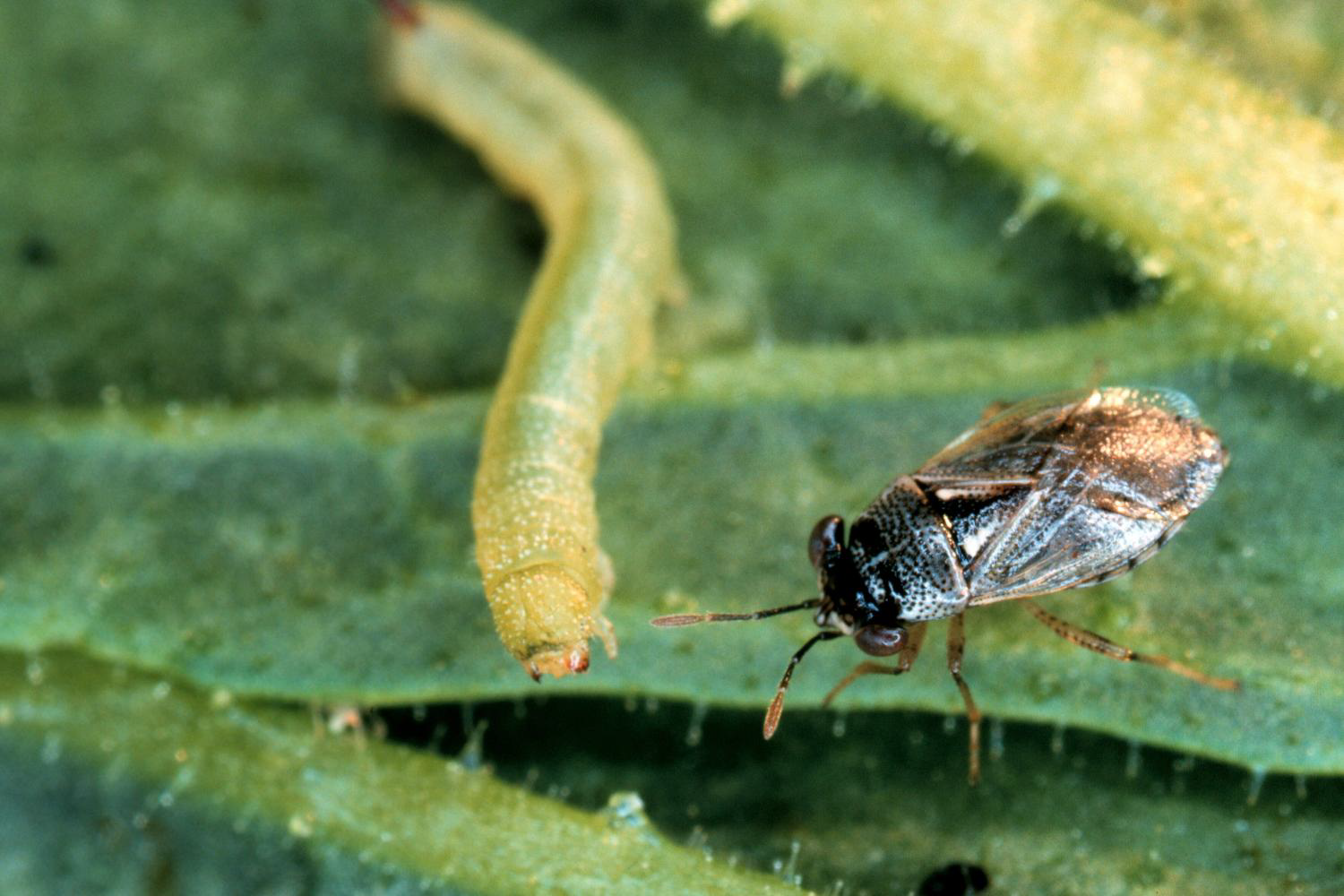 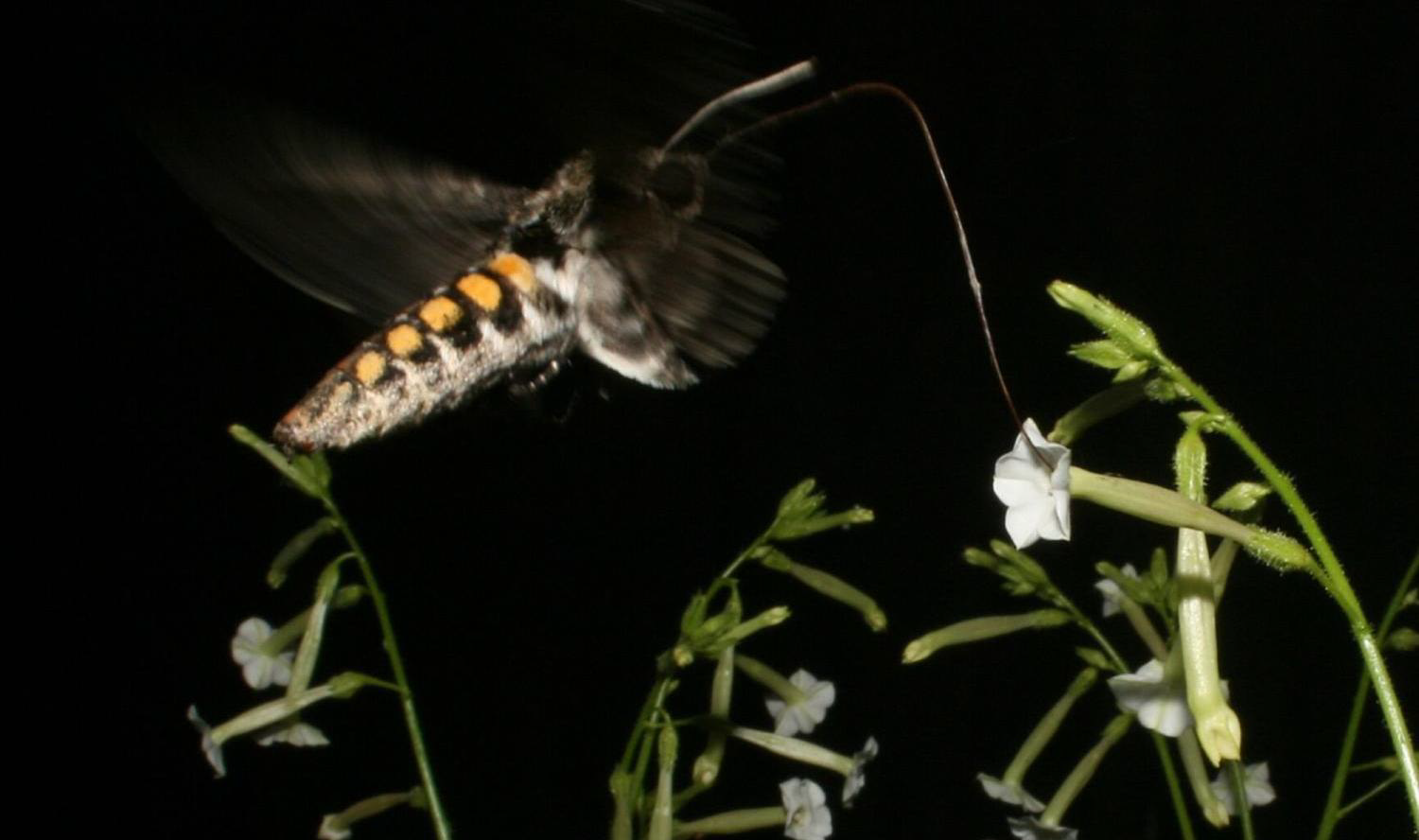 65
Present Ideas and Discuss
2)    Outline a reasonable experiment designed to test the ability of just one of those environmental factors to cause a localized adaptive response in Nicotiana attenuata. Include your hypothesis, rationale, and independent and dependent variable(s).

Which of the proposed experiments do you like best; why?
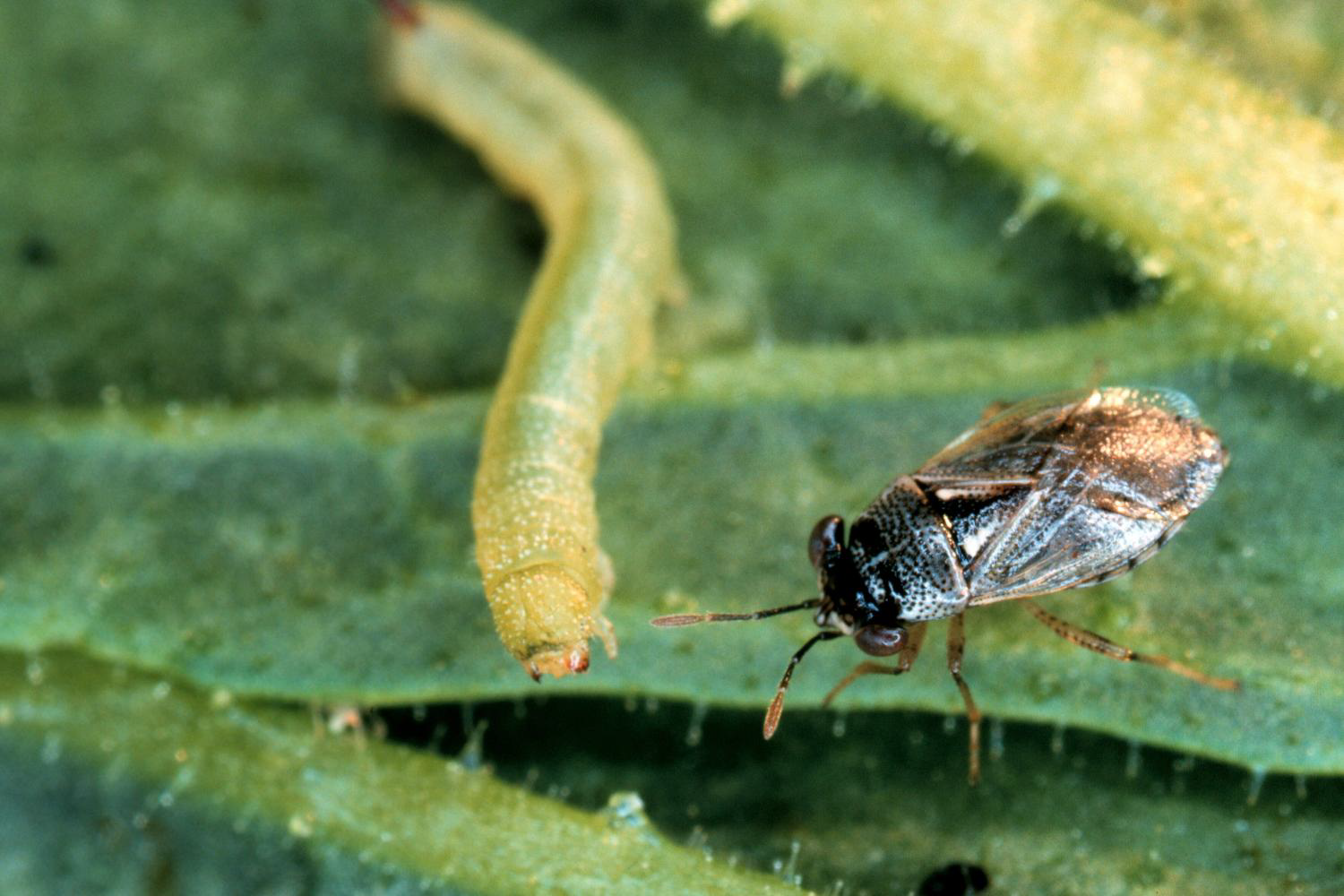 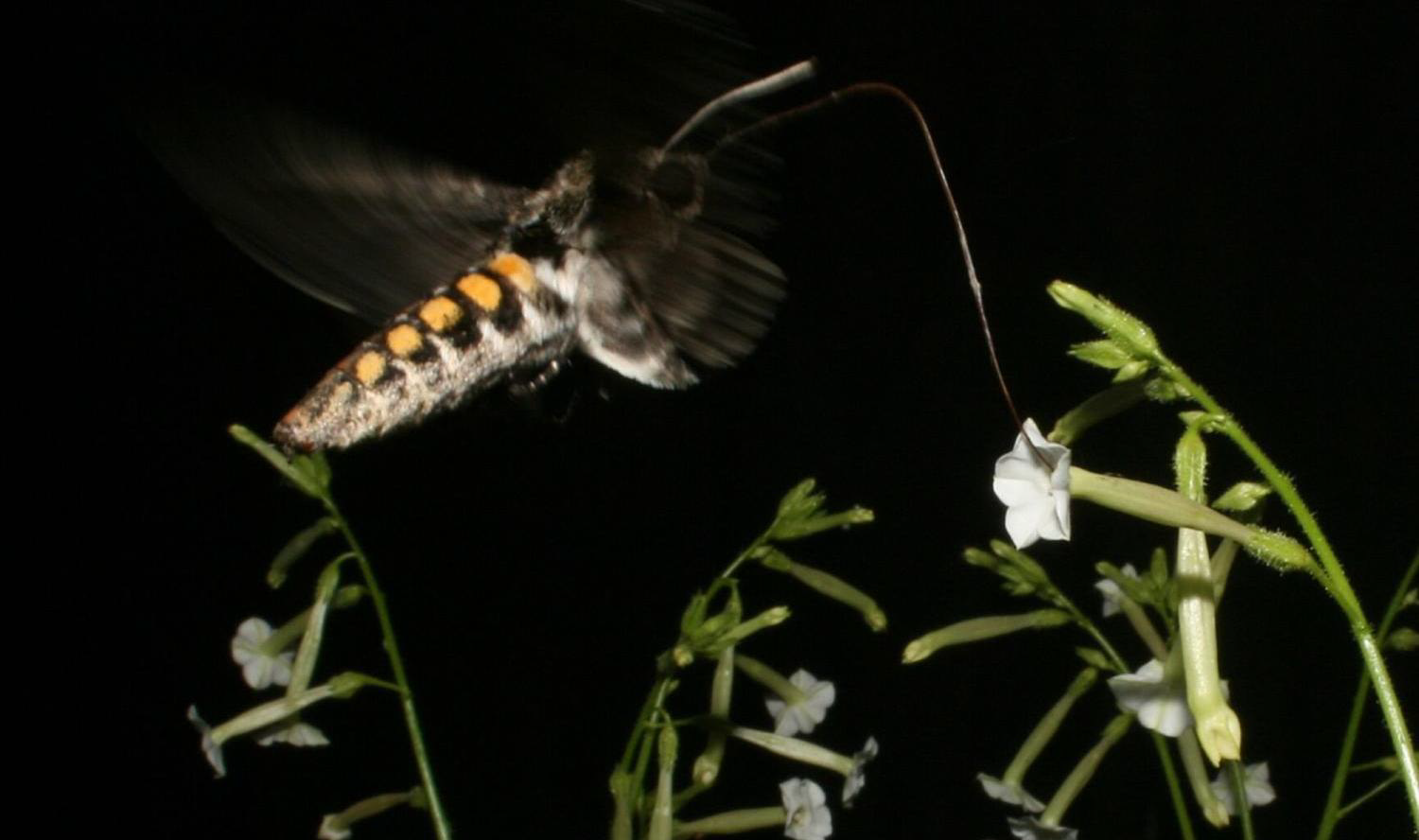 66
Image Credits (Revised from original to include adaptation changes)
Slide 1: Thyme illustration. https://seedsforgenerations.com/product/thyme-english/

Slide 2. Thyme cuttings. https://en.wikipedia.org/wiki/Thyme

Slide 4, 27, 41, 59. Thyme bush. Copyright © 2009 Yan Linhart

Slide 31, 53, 54. Mediterranean Relief. http://commons.wikimedia.org/wiki/File:Mediterranean_Relief.jpg This work is in the public domain in the United States because it is a work prepared by an officer or employee of the United States Government as part of that person’s official duties under the terms of Title 17, Chapter 1, Section 105 of the US Code. See Copyright. 
Mediterranean Sea Landscape. http://pixabay.com/p-162714/?no_redirect License Public Domain CC0 http://pixabay.com/en/sea-mediterranean-sea-nature-162714/

Slide 32: Rosemary bush. http://en.wikipedia.org/wiki/Rosemary#mediaviewer/File:Rosemary_bush.jpg CC BY-NC: you are free to copy, distribute, transmit and adapt this work provided that correct attribution is provided. Attribution must be provided in a prominent location to "Fir0002/Flagstaffotos”  

Slide 33: Garden Thyme (Thymus vulgaris), in France (Bouche du Rhône), http://commons.wikimedia.org/wiki/File:Thymus_vulgaris1.JPG  a photograph originating of the internet site http://sophy.u-3mrs.fr/. Permission is granted to copy, distribute and/or modify this document under the terms of the GNU Free Documentation License, Version 1.2 or any later version published by the Free Software Foundation; with no Invariant Sections, no Front-Cover Texts, and no Back-Cover Texts. A copy of the license is included in the section entitled GNU Free Documentation License.	
Slide 34: Thyme, whole leaf. Copyright © 2009 Yan Linhart. Thyme leaf trichomes. Copyright © 2009 Yan Linhart. Thyme glandular trichome. Copyright © 2009 Yan Linhart

Slide 46: Snail making a choice. Copyright © 2009 Yan Linhart.

Slide 56: Detail from Mediterranean Relief. http://commons.wikimedia.org/wiki/File:Mediterranean_Relief.jpg This work is in the public domain in the United States because it is a work prepared by an officer or employee of the United States Government as part of that person’s official duties under the terms of Title 17, Chapter 1, Section 105 of the US Code. See Copyright. 

Slide 58: Chemotype distribution in Notre Dame de Lordes basin. Copyright © 2009 Yan Linhart.   

Slide 63, 65, 66: Manduca sexta moth, Danny Kessler, Max Planck Institute for Chemical Ecology; Manduca sexta larvae, André Kessler, Cornell University   Bergamotene-alluring and lethal for Manduca sexta (2017, April 20) retrieved 17 February 2019 from https://phys.org/news/2017-04-bergamotenealluring-lethal-manduca-sexta.html
67